Truth During Discouragement
A lesson for me, you, King David, and everyone else
David and Bathsheba
Then it happened in the spring, at the time when kings go out to battle, that David sent Joab and his servants with him and all Israel, and they destroyed the sons of Ammon and besieged Rabbah. But David stayed at Jerusalem.
2 Now when evening came David arose from his bed and walked around on the roof of the king’s house, and from the roof he saw a woman bathing; and the woman was very beautiful in appearance. 3 So David sent and inquired about the woman. And one said, “Is this not Bathsheba, the daughter of Eliam, the wife of Uriah the Hittite?” 4 David sent messengers and took her, and when she came to him, he lay with her; and when she had purified herself from her uncleanness, she returned to her house. 5 The woman conceived; and she sent and told David, and said, “I am pregnant.”
II Samuel 11:1-5 (NASB)
David and Bathsheba
26 Now when the wife of Uriah heard that Uriah her husband was dead, she mourned for her husband. 27 When the time of mourning was over, David sent and brought her to his house and she became his wife; then she bore him a son. But the thing that David had done was evil in the sight of the Lord.
12 Then the Lord sent Nathan to David. And he came to him and said, “There were two men in one city, the one rich and the other poor.2 “The rich man had a great many flocks and herds.3 “But the poor man had nothing except one little ewe lambWhich he bought and nourished;And it grew up together with him and his children.It would eat of his bread and drink of his cup and lie in his bosom, And was like a daughter to him.
II Samuel 11:26 – 12:3 (NASB)
David and Bathsheba
4 “Now a traveler came to the rich man,And he was unwilling to take from his own flock or his own herd,To prepare for the wayfarer who had come to him;Rather he took the poor man’s ewe lamb and prepared it for the man who had come to him.”
5 Then David’s anger burned greatly against the man, and he said to Nathan, “As the Lord lives, surely the man who has done this deserves to die. 6 He must make restitution for the lamb fourfold, because he did this thing and had no compassion.”
7 Nathan then said to David, “You are the man! Thus says the Lord God of Israel, ‘It is I who anointed you king over Israel and it is I who delivered you from the hand of Saul.
II Samuel 12:1-10 (NASB)
David and Bathsheba
8 I also gave you your master’s house and your master’s wives into your care, and I gave you the house of Israel and Judah; and if that had been too little, I would have added to you many more things like these! 9 Why have you despised the word of the Lord by doing evil in His sight? You have struck down Uriah the Hittite with the sword, have taken his wife to be your wife, and have killed him with the sword of the sons of Ammon. 10 Now therefore, the sword shall never depart from your house, because you have despised Me and have taken the wife of Uriah the Hittite to be your wife.’
II Samuel 12:1-10 (NASB)
David and the Census
24 Now again the anger of the Lord burned against Israel, and it incited David against them to say, “Go, number Israel and Judah.” 2 The king said to Joab the commander of the army who was with him, “Go about now through all the tribes of Israel, from Dan to Beersheba, and register the people, that I may know the number of the people.” 3 But Joab said to the king, “Now may the Lord your God add to the people a hundred times as many as they are, while the eyes of my lord the king still see; but why does my lord the king delight in this thing?” 4 Nevertheless, the king’s word prevailed against Joab and against the commanders of the army. So Joab and the commanders of the army went out from the presence of the king to register the people of Israel. 5 They crossed the Jordan and camped in Aroer, on the right side of the city that is in the middle of the valley of Gad and toward Jazer.
II Samuel 24:1-10 (NASB)
David and the Census
6 Then they came to Gilead and to the land of Tahtim-hodshi, and they came to Dan-jaan and around to Sidon, 7 and came to the fortress of Tyre and to all the cities of the Hivites and of the Canaanites, and they went out to the south of Judah, to Beersheba. 8 So when they had gone about through the whole land, they came to Jerusalem at the end of nine months and twenty days.  9 And Joab gave the number of the registration of the people to the king; and there were in Israel eight hundred thousand valiant men who drew the sword, and the men of Judah were five hundred thousand men.
10 Now David’s heart troubled him after he had numbered the people. So David said to the Lord, “I have sinned greatly in what I have done. But now, O Lord, please take away the iniquity of Your servant, for I have acted very foolishly.”
nine
months and twenty days.
II Samuel 24:1-10 (NASB)
David and Bathsheba
26 Now when the wife of Uriah heard that Uriah her husband was dead, she mourned for her husband. 27 When the time of mourning was over, David sent and brought her to his house and she became his wife; then she bore him a son. But the thing that David had done was evil in the sight of the Lord.
12 Then the Lord sent Nathan to David. And he came to him and said, “There were two men in one city, the one rich and the other poor.2 “The rich man had a great many flocks and herds.3 “But the poor man had nothing except one little ewe lambWhich he bought and nourished;And it grew up together with him and his children.It would eat of his bread and drink of his cup and lie in his bosom, And was like a daughter to him.
II Samuel 11:26 – 12:3 (NASB)
David’s Spiritual Struggles
I believe they were much like mine…
David’s relationship with God was not the same as it once was.
David struggled with his faith.
David suppressed internal calls to action or repentance.
David’s prayers lacked the frequency and intimacy with God they once had.
David became more of a pessimist than an optimist about his spiritual future.
David felt helpless, doubted his ability to please God again.
David, at times, convinced himself he didn’t know what to do.
Handling Periods of Struggle
1. Recognize we’re struggling.
2. Realize it is the effect of spiritual warfare.
3. Discern what is Truth.
Discerning What is Truth
What Satan wants us to believe
The truth
Sin is worth it.



You’ll never make it.
It is too hard.
You’re not strong enough.
Sin separates us from God, causes death.        (Is. 59:1-2, Rom. 6:23)
The pleasures of sin will not last. (Heb. 11:24-25)

Heaven is attainable! (Matt. 11:28-30; II Cor. 4:17; Rom. 8:25)
We are not strong enough.
But God is more than strong enough and will help us! 
(Phil 4:13; Rom. 8:31; Is. 40:31)
If God is for us, who can be against us?
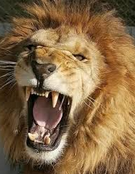 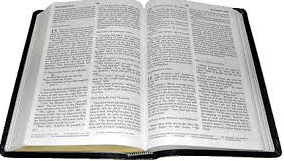 Discerning What is Truth
What Satan wants us to believe
The truth
You can handle this by yourself.




If you ever get out of this Satan will give up and leave you alone.
We should never handle it ourselves. (Gal. 6:1-5)




Satan will never give up.
WE SHOULDN’T EITHER! 
(I Cor.16:13 &15:58)
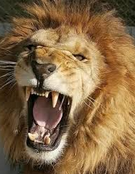 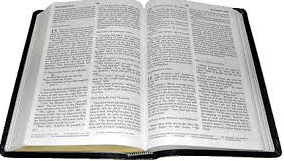 Handling Periods of Struggle
1. Recognize we’re struggling.
2. Realize it is the effect of spiritual warfare.
3. Discern what is Truth.
4. Plan your way out!
Truth During Discouragement
A lesson for me, you, King David, and everyone else
How are you doing spiritually?